Employment Equity
Douglas Wilhelm Harder, M.Math. LEL
Department of Electrical and Computer Engineering
University of Waterloo
Waterloo, Ontario, Canada

ece.uwaterloo.ca
dwharder@alumni.uwaterloo.ca

© 2013 by Douglas Wilhelm Harder.  Some rights reserved.
Employment Equity
Outline
2
An introduction to the engineering profession, including:
Standards and safety
Law:  Charter of Rights and Freedoms, contracts, torts, negligent malpractice, forms of carrying on business
Intellectual property (patents, trade marks, copyrights and industrial designs)
Professional practice
Professional Engineers Act
Professional misconduct and sexual harassment
Alternative dispute resolution
Labour Relations and Employment Law
Environmental Law
Employment Equity
Employment Equity Act
3
The Employment Equity Act requires that employers proactively introduce employment practices to increase four designated groups:
Women
Persons with disabilities
Aboriginal people
Visible minorities

	The focus is that “no person shall be denied employment opportunities or benefits for reasons unrelated to ability”
The Act repeatedly uses the term reasonable accommodation
Employment Equity
Employment Equity Act
4
From the Act:
	The purpose of this Act is to achieve equality in the workplace ... by giving effect to the principle that employment equity means more than treating persons in the same way but also requires special measures and the accommodation of differences.
Employment Equity
Employment Equity Act
5
For example,
	It is reasonable to accommodate a clerical worker in a wheelchair by making the workplace wheelchair accessible

	It would not be reasonable to, for example, require the Canadian Forces to employ a physically disabled individual in the infantry:  the nature of the position requires physical ability
Employment Equity
Employment Equity Act
6
Consider a professor who develops a brain tumour:

	Under what conditions might a university be required to accommodate the individual?
Suppose the tumour affected the motor pathways of the brain leaving the individual unable to think move, at least initially, without assistance?

Suppose the tumour affected the professor’s cognitive abilities leaving him or her restricted in the ability to do research or teach
Employment Equity
Employment Equity Act
7
Consider an individual develops epilepsy and loses his or her driving licence:
The individual is an auto mechanic who may be required to test drive cars that are being repaired
What if he is the only employee in a small auto shop?
What if the employee is one of twelve employed mechanics in a dealership?

What if someone looses their licencedue to drunk driving?
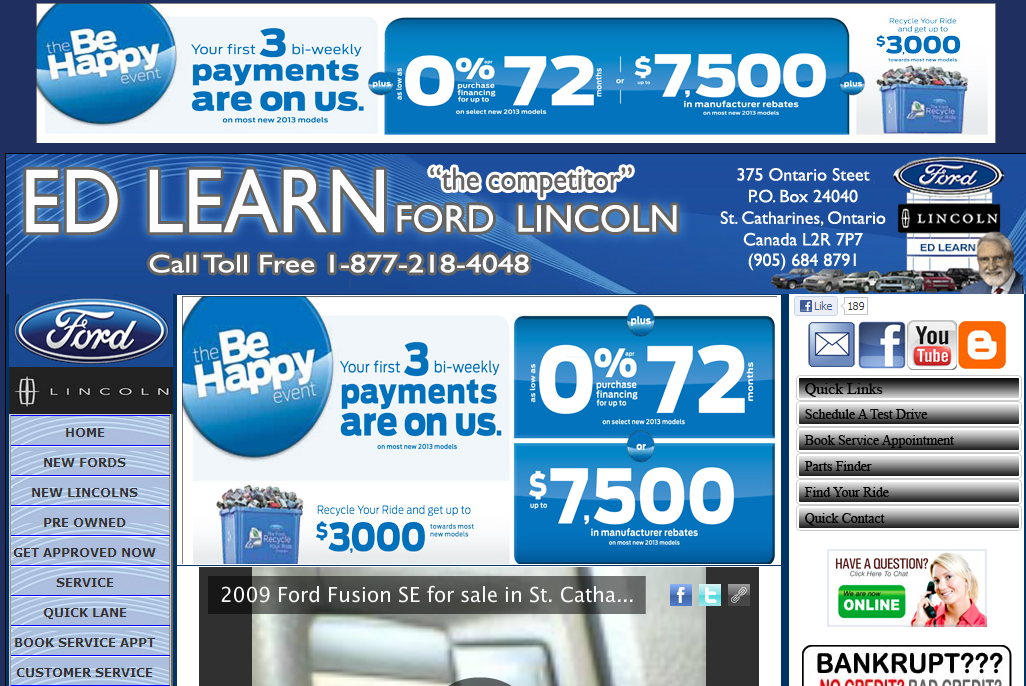 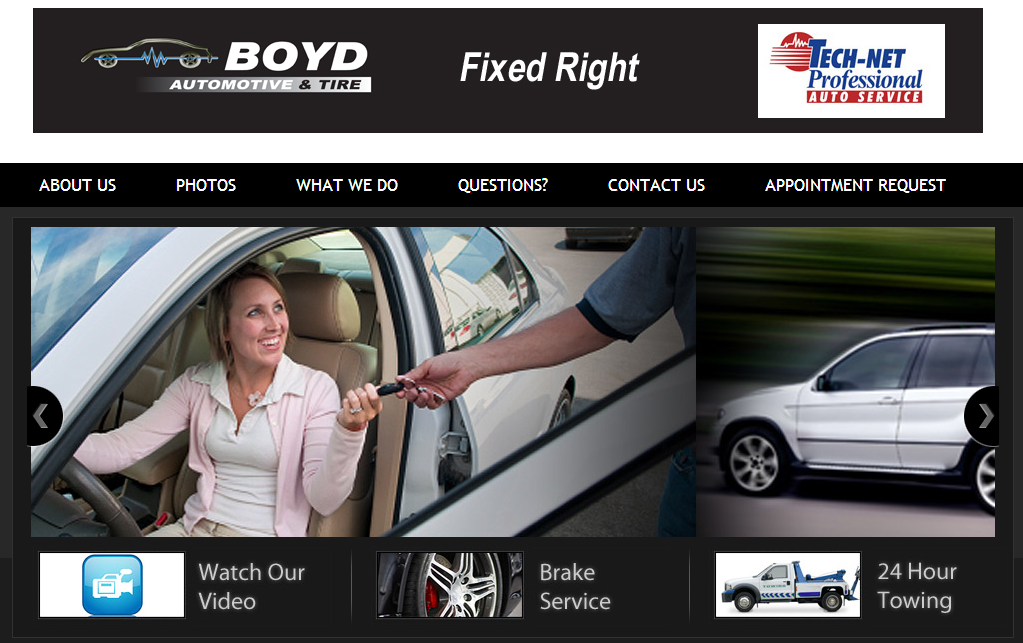 Employment Equity
Employment Equity Act
8
What if company executives have their monthly meetings at the local strip club?

	What if the employee washrooms have a stack of Playboy and Penthouse magazines

	Would it be appropriate to give an example of such magazine covers on this slide?  Why or why not?
Employment Equity
Employment Equity Act
9
What steps can be taken to ensure equity?
Asking the same questions during interviews
Advertising in such a way so as to not bias against a group
Employment Equity
Employment Equity Act
10
What is not appropriate questions?
You cannot ask personal questions regarding weight or height
Exception:  the job requires certain requirements
Questions surrounding physical abilities
Exception:  again, if they apply
National origin or citizenship
Exception:  if the job requires Canadian citizenship
Criminal record
Exception:  only to crimes specifically related to the type of employment, i.e., “Have you been convicted of x”
Employment Equity
Employment Equity Act
11
What is not appropriate questions?
Social or political affiliations
Exception:  professional organizations or job-related clubs or hobbies
Requesting photographs
Exception:  modelling and entertainment
Marital or family status
Exceptions: 	“Are you willing to relocate?”
					“Would you be able to travel?”
Exceptions must be relevant to the position
Employment Equity
Case Study
12
Fiona Johnstone was a border services officer for the Canadian Border Services Agency at Pearson International Airport
Employees had rotating shifts where shifts could change with as little as five-days notice
Static shifts would not be considered for child-care responsibilities
In the opinion of CBSA, child-care obligations were the result of choices that an employee has made and therefore the employer is not responsible for accommodate such needs
Employment Equity
Case Study
13
After a second child, Johnstone was forced to reduce her work to part-time levels
She could not find day-care to accommodate the scheduling practices
	She filed a complaint
The Canadian Human Rights Tribunal found that the agency discriminated against Johnstone
The CBSA appealed but the Federal Court upheld the finding
In his ruling, Justice Leonard Mandamin said the policy was “based on the arbitrary assumption that the need for accommodation on the basis of family obligations was merely the result of choices that individuals make, rather than legitimate need.”
Employment Equity
Case Study
14
In 1970, 5 % of members of the top five symphony orchestras in the United States were women

	With the introduction of blind auditions where the musician is behind a screen, the percentage jumped to 25 % by 1996

	Never-the-less, today, the Vienna Philharmonic Orchestra has at most a handful of women
			“In der Kunst kann es kein Quote geben”
			“In art, there cannot be any quotas.”
Employment Equity
Case Study
15
In a study by Darity and Mason, 1998, they sent essentially identical resumes to companies but included information that exposed the ethnicity of the applicant
In England, Afro-American, Indian or Pakistani associations were not called for interviews
In Australia, Greek or Vietnamese names were again, not called for interviews

	In both cases, Anglo-Saxon associations resulted in requests for interviews
“Evidence on Discrimination in Employment: Codes of Color, Codes of Gender”,Journal of Economic Perspectives
Employment Equity
References
16
[1]	D.L. Marston, Law for Professional Engineers, 4th Ed., McGraw Hill, 2008.
[2]	Julie Vale, ECE 290 Course Notes, 2011.
[3]	 Wikipedia, http://www.wikipedia.org/

	These course slides are provided for the ECE 290 class.  The material in it reflects Douglas Harder’s best judgment in light of the information available to him at the time of preparation.  Any reliance on these course slides by any party for any other purpose are the responsibility of such parties.  Douglas W. Harder accepts no responsibility for damages, if any, suffered by any party as a result of decisions made or actions based on these course slides for any other purpose than that for which it was intended.